فهرست مطالب :
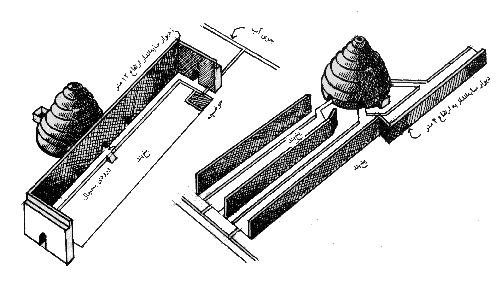 شكل 1 : سمت راست يخچال ابرقو ، سمت چپ يخچالي در يزد
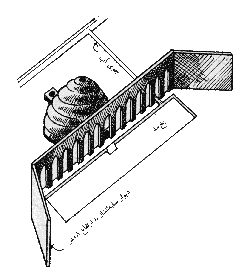 شكل 2 : يخچال ميبد – يزد
تصوير 1 : يخچال ميبد
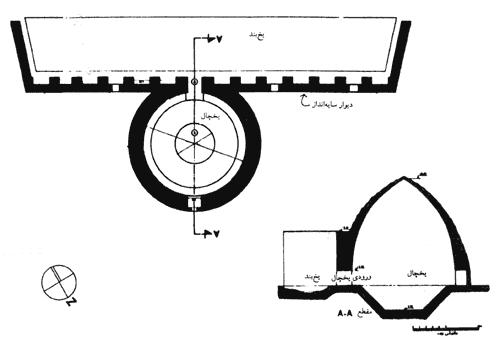 شکل3: مقطع و پلان یخچال میبد در استان یزد ( گنبدي )
تصوير 2 :به ترتيب از سمت راست بالا 1- زواره 2- سبزوار3- قلعه جلالي كاشان4- ميبد
شكل 4 : پلان و مقطع يخچال دوقوز پله در اروميه ( تونلي )
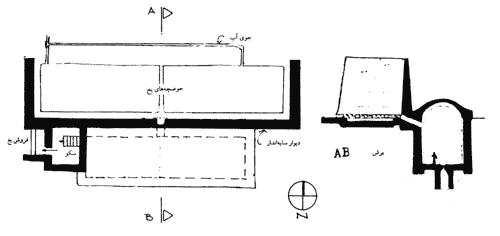 شكل 5 : پلان و مقطع يك يخچال زير زميني
تصوير 3 : يخچال زيرزميني ساوه – دريچه ريختن يخ به داخل يخچال و دريچه هوا
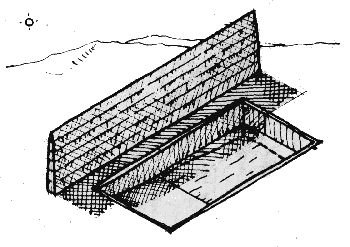 شكل 6 : يخچال بدون طاق
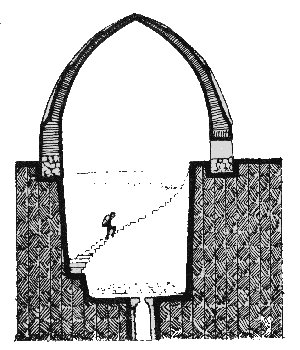 شكل 7 : نحوه حمل يخ از داخل يخچال به خارج
منابع و مآخذ :
بررسي اقليمي ابنيه سنتي ايران – فصل ششم 
بررسي اقليمي ابنيه سنتي ايران – فصل اول
همايش علمي منطقه اي معماري كوير – دانشگاه اردستان
Daneshgu . Ir
google
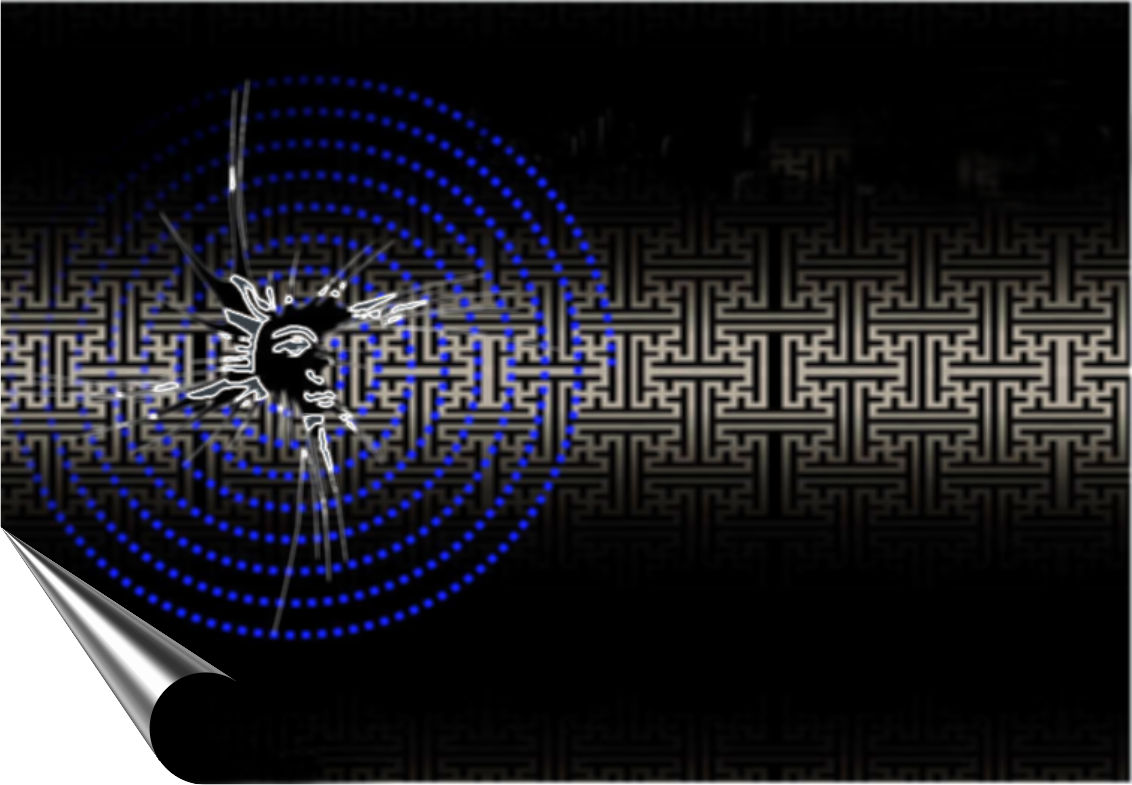 با تشكر از راهنمايي استاد محترم ، جناب دكتر سامه و بذل توجه شما دوستان گراميبه درود
پايان